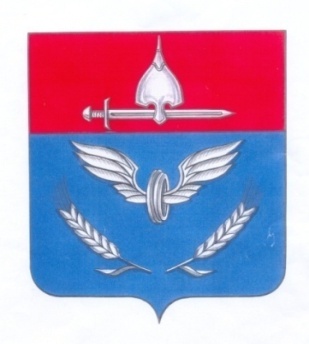 Бюджет муниципального образования  Сонковский район Тверской области на 2016 год(утвержден Решением Собрания депутатов Сонковского района от 25.12. 2015  №23)
Основные понятия
Бюджет - форма образования и расходования денежных средств, предназначенных для финансового обеспечения задач и функций государства и местного самоуправления.
Бюджетная система Российской Федерации
 - основанная на экономических отношениях и государственном устройстве Российской Федерации, регулируемая законодательством Российской Федерации совокупность федерального бюджета, бюджетов субъектов Российской Федерации, местных бюджетов и бюджетов государственных внебюджетных фондов;
          (Бюджетный кодекс Российской Федерации статья 6)

Бюджетная система Российской Федерации основана на принципах:
   1. единства бюджетной системы Российской Федерации;
    2. разграничения доходов, расходов и источников финансирования дефицитов бюджетов между бюджетами бюджетной системы Российской Федерации;
   3. самостоятельности бюджетов;
   4. равенства бюджетных прав субъектов Российской Федерации, муниципальных образований;
   5. полноты отражения доходов, расходов и источников финансирования дефицитов бюджетов
   6. Сбалансированности бюджета;
   7. эффективности использования бюджетных средств;
   8. Общего (совокупного) покрытия расходов бюджетов;
   9. Прозрачности (открытости);
 10. Достоверности бюджета;
 11. адресности и целевого характера бюджетных средств
 12. Подведомственности расходов бюджетов;
 13. Единства кассы.
      (Бюджетный кодекс Российской Федерации статья 28)

Принцип прозрачности (открытости) означает:
   - обязательное опубликование в средствах массовой информации утвержденных бюджетов и отчетов об их исполнении;
   - обязательную открытость для общества и средств массовой информации проектов бюджетов;
   - стабильность и (или) преемственность бюджетной классификации Российской Федерации.
           (Бюджетный кодекс Российской Федерации статья 33)
Основные понятия
Доходы бюджета -  поступающие в бюджет денежные средства, за исключением средств, являющихся в соответствии с Бюджетным Кодексом источниками финансирования дефицита бюджета;
Расходы бюджета - выплачиваемые из бюджета денежные средства, за исключением средств, являющихся в соответствии с Бюджетным Кодексом источниками финансирования дефицита бюджета;
Дефицит бюджета - превышение расходов бюджета над его доходами;
Межбюджетные отношения - взаимоотношения между публично-правовыми образованиями по вопросам регулирования бюджетных правоотношений, организации и осуществления бюджетного процесса;
Межбюджетные трансферты - средства, предоставляемые одним бюджетом бюджетной системы Российской Федерации другому бюджету бюджетной системы Российской Федерации;
Государственный или муниципальный долг - обязательства, возникающие из государственных или муниципальных заимствований, гарантий по обязательствам третьих лиц, другие обязательства в соответствии с видами долговых обязательств, установленными Бюджетным Кодексом, принятые на себя Российской Федерацией, субъектом Российской Федерации или муниципальным образованием;
Основные понятия
Муниципальная  программа Сонковского района (далее -  муниципальная  программа) - система мероприятий, взаимоувязанных по задачам, срокам осуществления и ресурсам, мер обеспечивающая в рамках решения  вопросов местного значения достижение целей стратегии и (или) программы социально-экономического развития Сонковского  района  утвержденной  в установленном порядке;
Подпрограмма  муниципальной  программы (далее - подпрограмма) - часть муниципальной  программы, являющаяся одним из направлений реализации муниципальной  программы и обеспечивающая достижение целей муниципальной программы;
Администратор муниципальной программы - администрация Сонковского района или самостоятельное структурное подразделение  администрации, являющийся главным распорядителем средств местного бюджета Тверской области и несущий ответственность за реализацию муниципальной  программы и ее эффективность;
Главный администратор программы - администратор муниципальной программы, координирующий деятельность других администраторов муниципальной программы по разработке и реализации муниципальной программы и (или) ее подпрограмм и определенный при наличии двух и более администраторов муниципальной программы, а также выполняющий функции администратора муниципальной программы в части, касающейся его полномочий;
Цель муниципальной программы - ожидаемое (планируемое) состояние дел в сфере реализации муниципальной программы, достигаемое при выполнении комплекса мероприятий, связанное с реализаций положений стратегии и (или) программы социально-экономического развития Тверской области и оцениваемое с помощью показателей;
Основные понятия
Задача подпрограммы - направление деятельности главного администратора муниципальной программы и (или) администратора (администраторов) муниципальной программы, обеспечивающее достижение цели или целей муниципальной программы во взаимосвязи с другими задачами подпрограммы;
Мероприятие подпрограммы (далее - мероприятие) - конкретное действие главного администратора муниципальной программы и (или) администратора (администраторов) муниципальной программы для решения соответствующей задачи подпрограммы;
Показатель цели муниципальной программы - конечный результат реализации муниципальной программы, выраженный в количественно измеримых показателях достижения цели муниципальной программы;
Показатель задачи подпрограммы - конечный результат выполнения подпрограммы, выраженный в количественно измеримых показателях решения задачи подпрограммы;
Показатель мероприятия подпрограммы (административного мероприятия) - непосредственный результат выполнения мероприятия подпрограммы (административного мероприятия), выраженный в количественно измеримых показателях;
Целевое значение показателя - достигаемое в последний год реализации государственной программы значение показателя, который формируется нарастающим итогом.
Основные подходы к формированию бюджета Сонковского района
Основными принципами бюджетного планирования бюджета Сонковского района на среднесрочную перспективу являются

- преемственность основных направлений бюджетной и налоговой политики;
- сохранение социальной направленности бюджета;
- обеспечение долгосрочной сбалансированности бюджета;
- формирование бюджета исходя из консервативного прогноза с учетом утвержденных показателей на плановый период;
- оптимизация расходов в целях обеспечения финансирования приоритетных расходных обязательств.
Основные подходы к формированию бюджета Сонковского района
Программный бюджет 

 Начиная с 2013 года муниципальное образование Сонковский район  Тверской области перешло  к формированию и исполнению бюджета на основе муниципальных программ, что обеспечивает четкую увязку бюджетных затрат и достигаемых общественно значимых показателей деятельности органов местного самоуправления.

 Бюджет МО   сформирован на основе  6 муниципальных программ Сонковского района, которые охватывают основные направления деятельности исполнительных органов местного самоуправления района. 

 В программном бюджете все бюджетные ассигнования распределяются по программам, подпрограммам, и мероприятиям, что обеспечивает прозрачность и эффективность расходования бюджетных средств.
Показателисоциально-экономического развитиямуниципального образования Сонковский район Тверской области на 2016 - 2018 годы
Основные параметры бюджета муниципального образования «Сонковский район» на  2016 год в сравнении с 2015 годом
Бюджетная политика в области доходов
Основные принципы формирования доходной части  бюджета 
на 2016 год:
Консервативный прогноз поступлений доходов на основе методик администратора налоговых доходов;
Учет планируемых безвозмездных поступлений из федерального и областного бюджета, а также бюджетов поселений;
Формирование доходов бюджета муниципального образования на 2016 год осуществлялось на основе прогноза социально-экономического развития Сонковского района Тверской области на 2016 и плановый период 2017 и 2018 годов,  данных,  предоставленных  главными администраторами поступлений в бюджет и оценки поступлений доходов в  бюджет в 2015 году и прогноза налоговых и неналоговых доходов Министерства финансов Тверской области.
Бюджетная политика в части неналоговых доходов направлена на повышение эффективности управления муниципальной собственностью, усиления контроля за поступлением арендных платежей путем усиления контрольных функций администраторов поступлений неналоговых доходов.
Показатели доходов бюджета МО Сонковский район
Структура налоговых и неналоговых  доходов  бюджета 2016 года
Структура безвозмездных поступлений в доход  бюджета в 2016 году
Бюджетная политика в области расходов
Расходная часть бюджета муниципального образования Сонковский район Тверской области сформирована из возможностей доходной базы бюджета в объеме собственных доходов и безвозмездных поступлений на очередной финансовый год.
             Прогнозирование расходной части бюджета на 2016 год определено  в рамках реализации полномочий муниципального образования, предусмотренных Федеральным законом от 06.10.2003 года № 131-ФЗ  «Об общих принципах организации местного самоуправления в Российской Федерации» (с изменениями и дополнениями). 
Основным подходом к формированию расходной части бюджета стали муниципальные программы муниципального образования Сонковский район Тверской области, в которых приоритетом является реализация Указа Президента Российской Федерации от 7 мая 2012 года N 597 "О мероприятиях по реализации государственной социальной политики", повышение эффективности бюджетных расходов, прозрачности и открытости бюджетного процесса, совершенствование механизмов финансового обеспечения оказания муниципальных услуг, системные меры по оптимизации бюджетных средств.
           Бюджет на 2016 год характеризуется сохранением социальной направленности.
Расходы бюджета МО Сонковский район по направлениям
Структура расходов бюджета МО Сонковский район 2016 года
Муниципальная программа "Развитие системы образования Сонковского района Тверской области» на 2014 - 2017 годы" Цель программы: обеспечение позитивной социализации и учебной успешности каждого ребенка с учетом изменения культурной, социальной и технологической среды
Муниципальная программа "Развитие системы образования Сонковского района Тверской области» на 2014 - 2017 годы» (продолжение)
Муниципальная программа «Развитие культуры, молодежной политики и спорта в  Сонковском районе Тверской области на 2014-2017 годы» Цель программы  - Обеспечение развития сферы культуры, молодежной политики и спорта в Сонковском районе Тверской области
Муниципальная программа «Развитие культуры, молодежной политики и спорта в  Сонковском районе Тверской области на 2014-2017 годы» (продолжение)
Муниципальная программа "Обеспечение органами местного самоуправления социально-экономического развития Сонковского района Тверской области на 2014-2017 годы" Цель программы - обеспечение комплексного социально-экономического развития муниципального образования Тверской области Сонковский район
Муниципальная программа "Обеспечение органами местного самоуправления социально-экономического развития Сонковского района Тверской области на 2014-2017 годы»  (продолжение)
Муниципальная программа «Управление финансами муниципального образования Сонковский район Тверской области  на 2014-2017 годы»
Цель программы - обеспечение финансовой устойчивости  и эффективности   управления  средствами бюджета муниципального образования Сонковский район  Тверской области
Муниципальная программа "Развитие системы управления собственностью  муниципального образования Тверской области  Сонковский район на 2014-2017 годы."
Цель программы - обеспечение эффективного управления имуществом муниципального образования Сонковский район Тверской области
Муниципальная программа «Развитие системы жилищно-коммунального, газового хозяйства и жилищного строительства в Сонковском района Тверской области на 2014-2017 годы»
Цель программы - повышение качества жилищных условий проживания граждан и качества предоставляемых населению коммунальных услуг, повышение уровня газификации района.